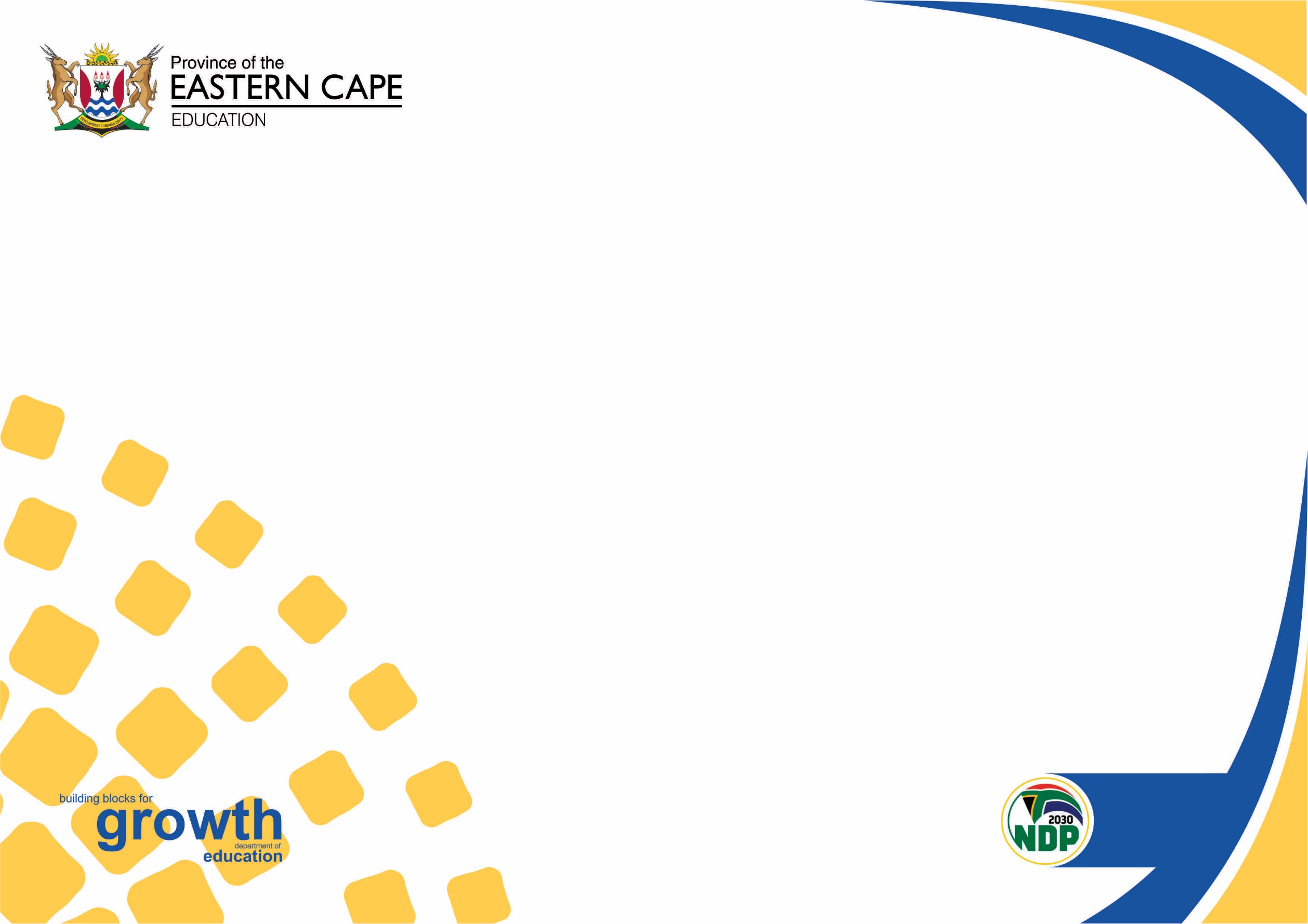 SELECT COMMITTEE ON APPROPRIATIONS
.
Conditional Grant on Learners with Severe to Profound Disability
24 August 2022
Presented by Hon MEC GADE
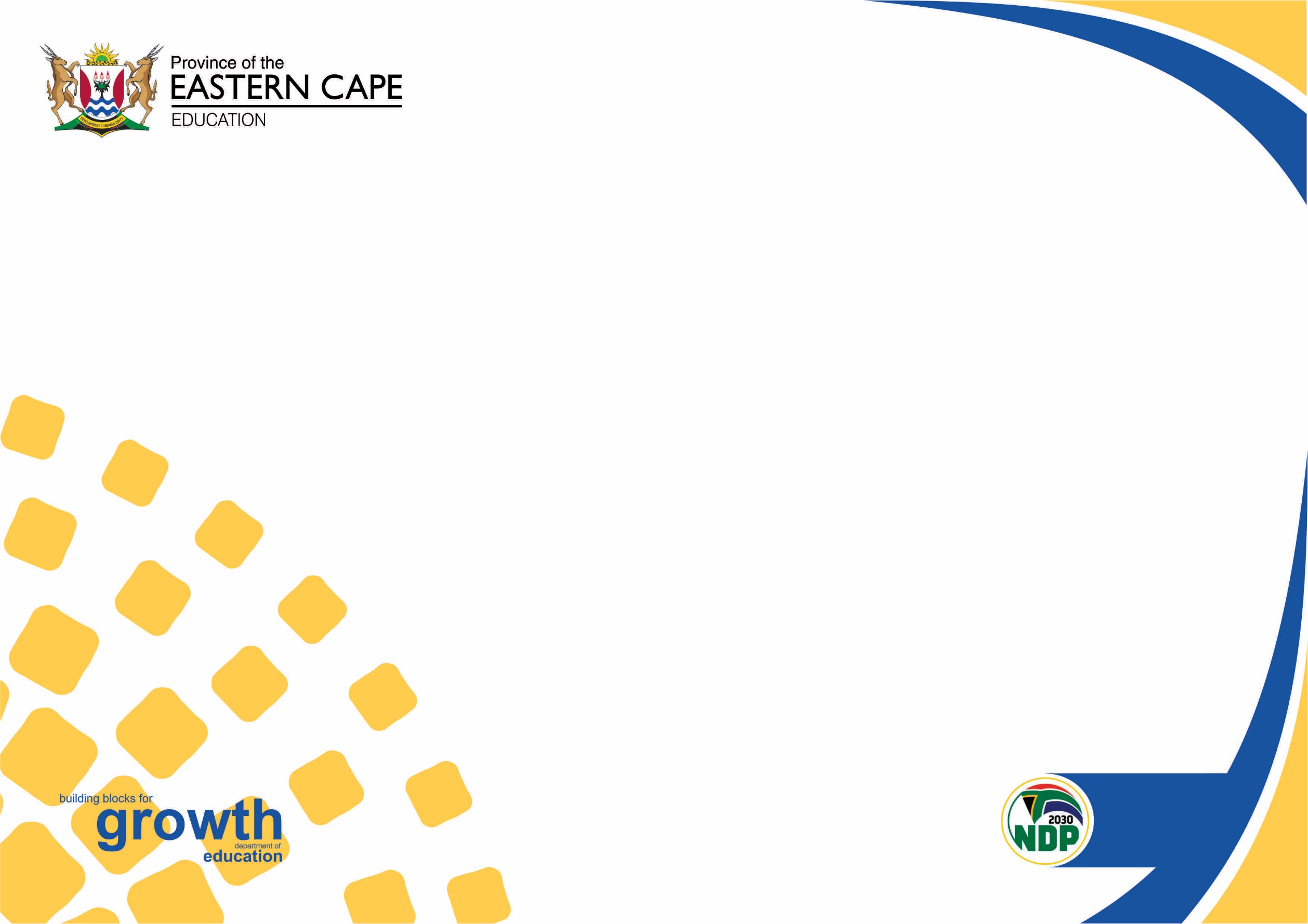 PRESENTATION OUTLINE
. 
- Purpose of the presentation
. Expenditure Report 2021/22 
. Accruals Incurred 2021/22
 .Service delivery performance
 .2022/23 quarter 1 expenditure report 
 .Challenges and mitigation strategies
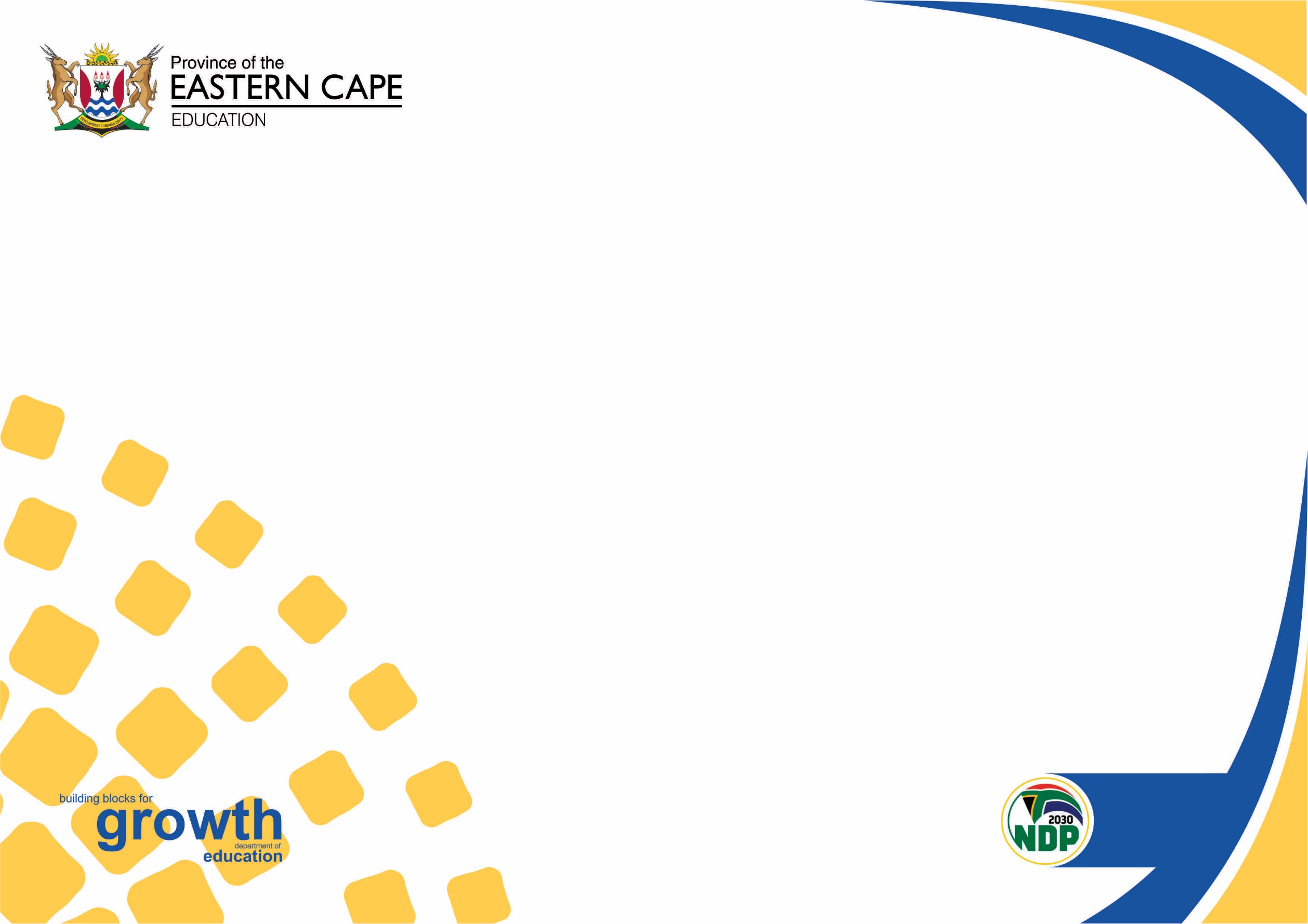 PURPOSE OF PRESENTATION
.
To present an expenditure report and service delivery performance on Learners with Severe to Profound Intellectual Disabilities Conditional Grant for the fourth quarter of 2021/22 and the fist quarter of 2022/23 financial year.
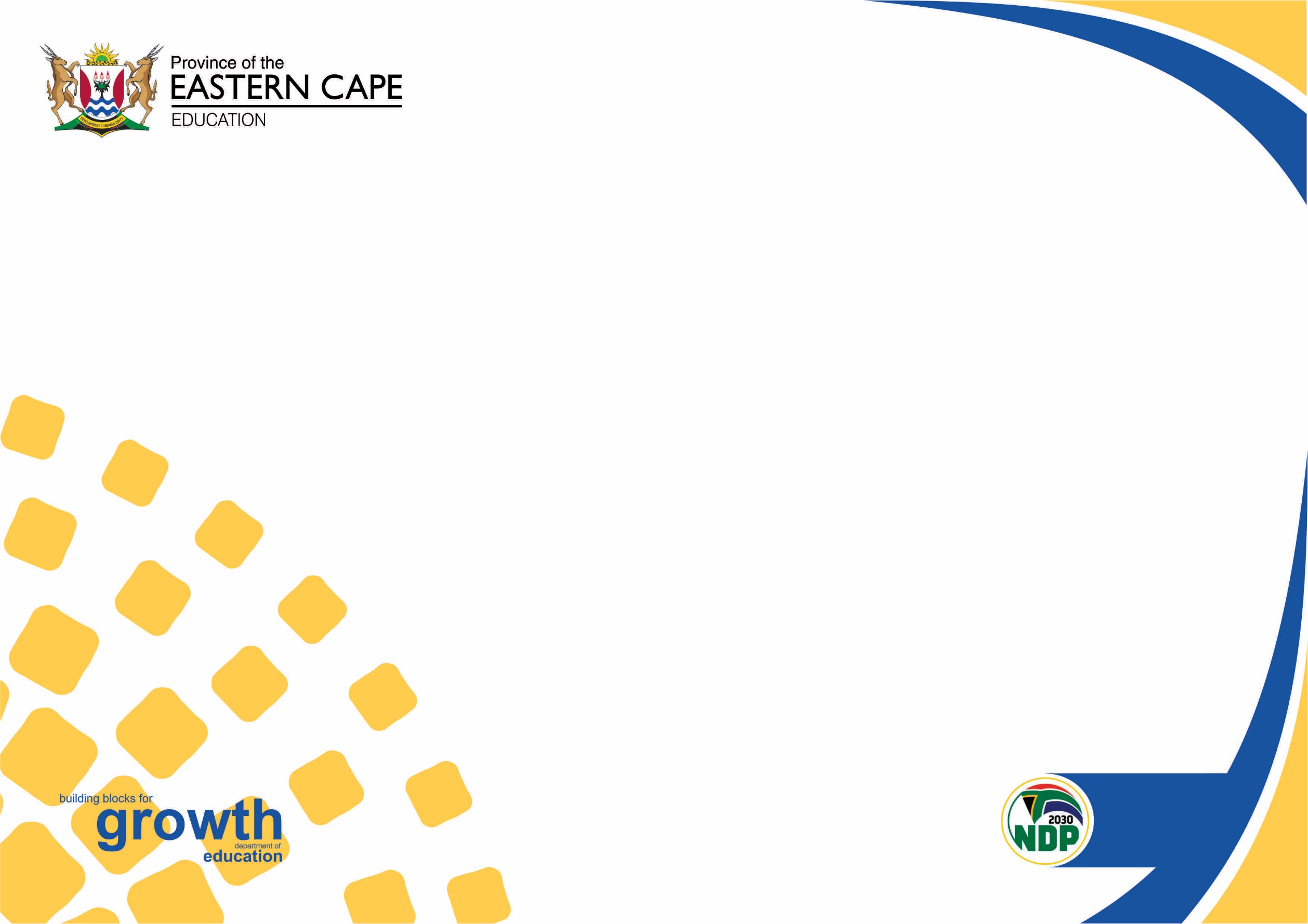 EXPENDITURE: 2021/22
.
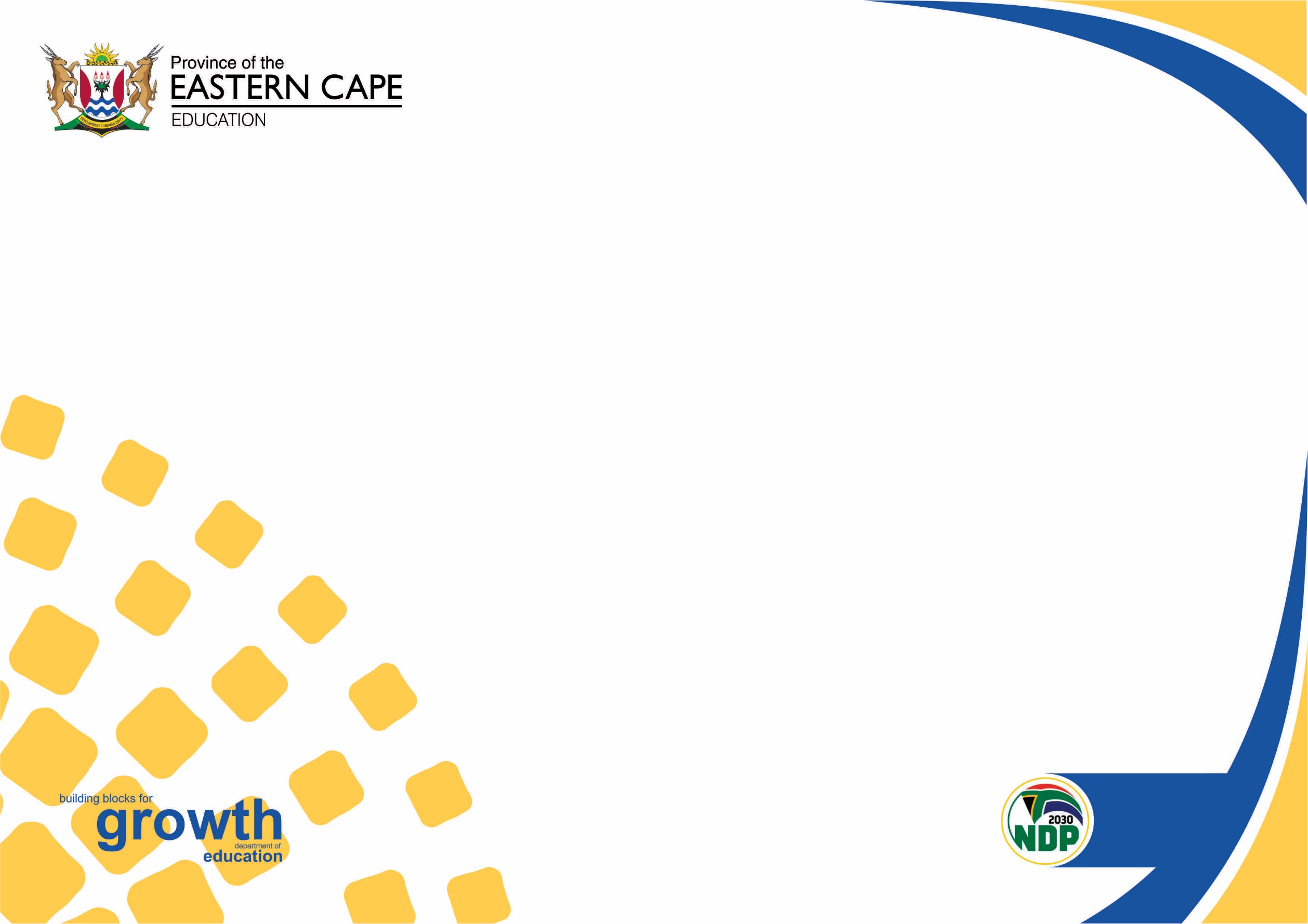 ACCRUALS INCURRED IN 2021/2022
.
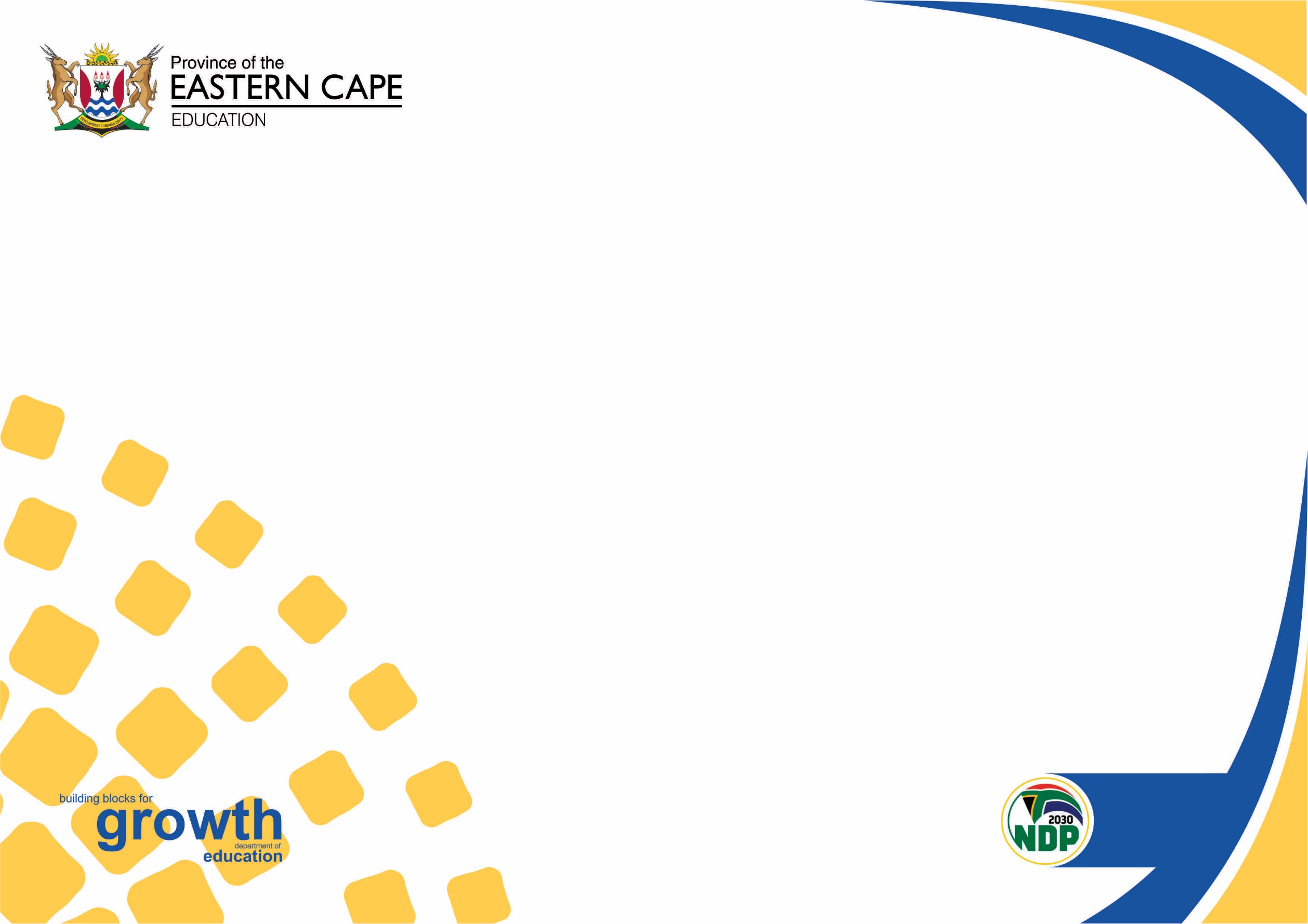 SERVICE DELIVERY PERFORMANCE
.
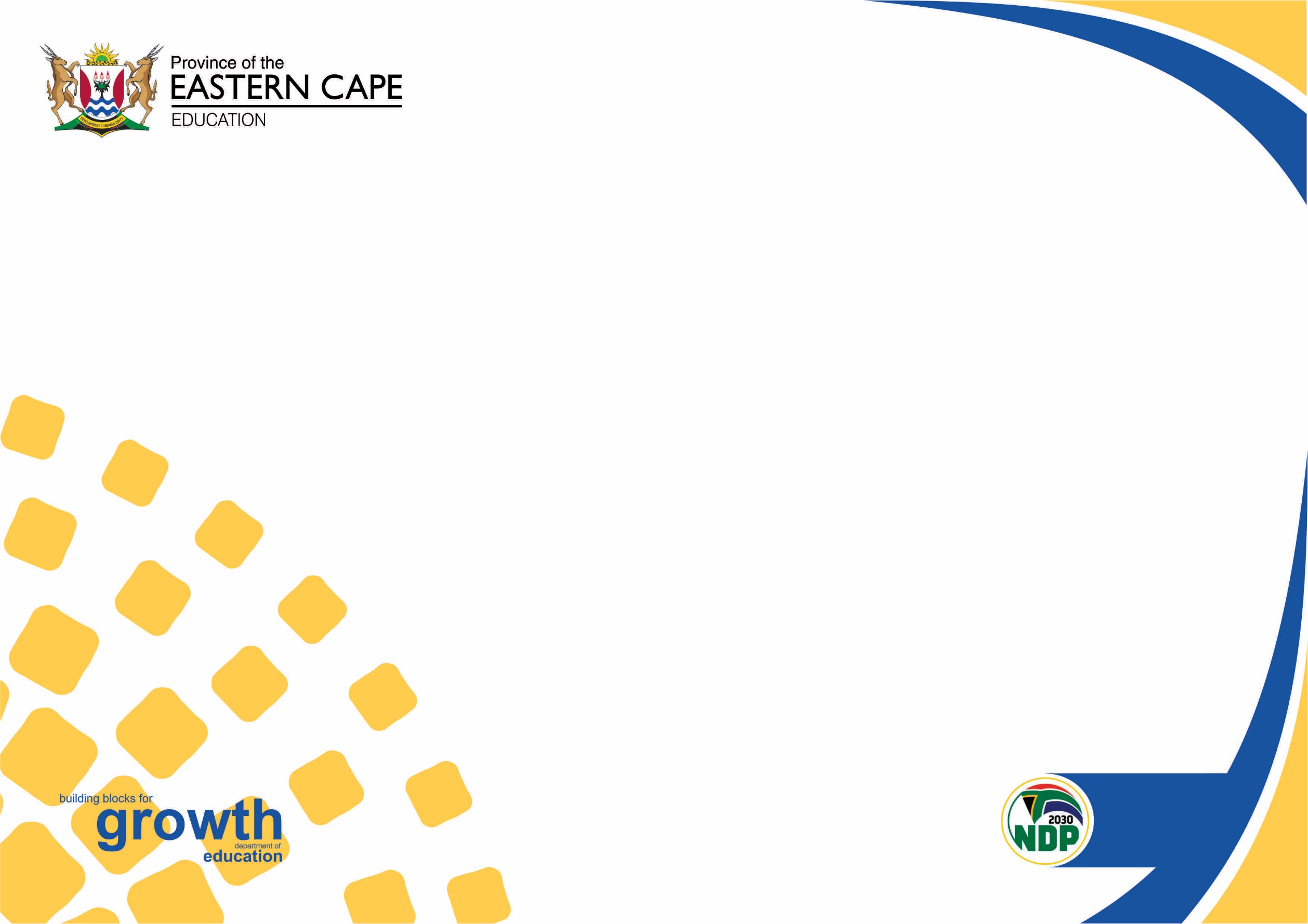 SERVICE DELIVERY PERFORMANCE
.
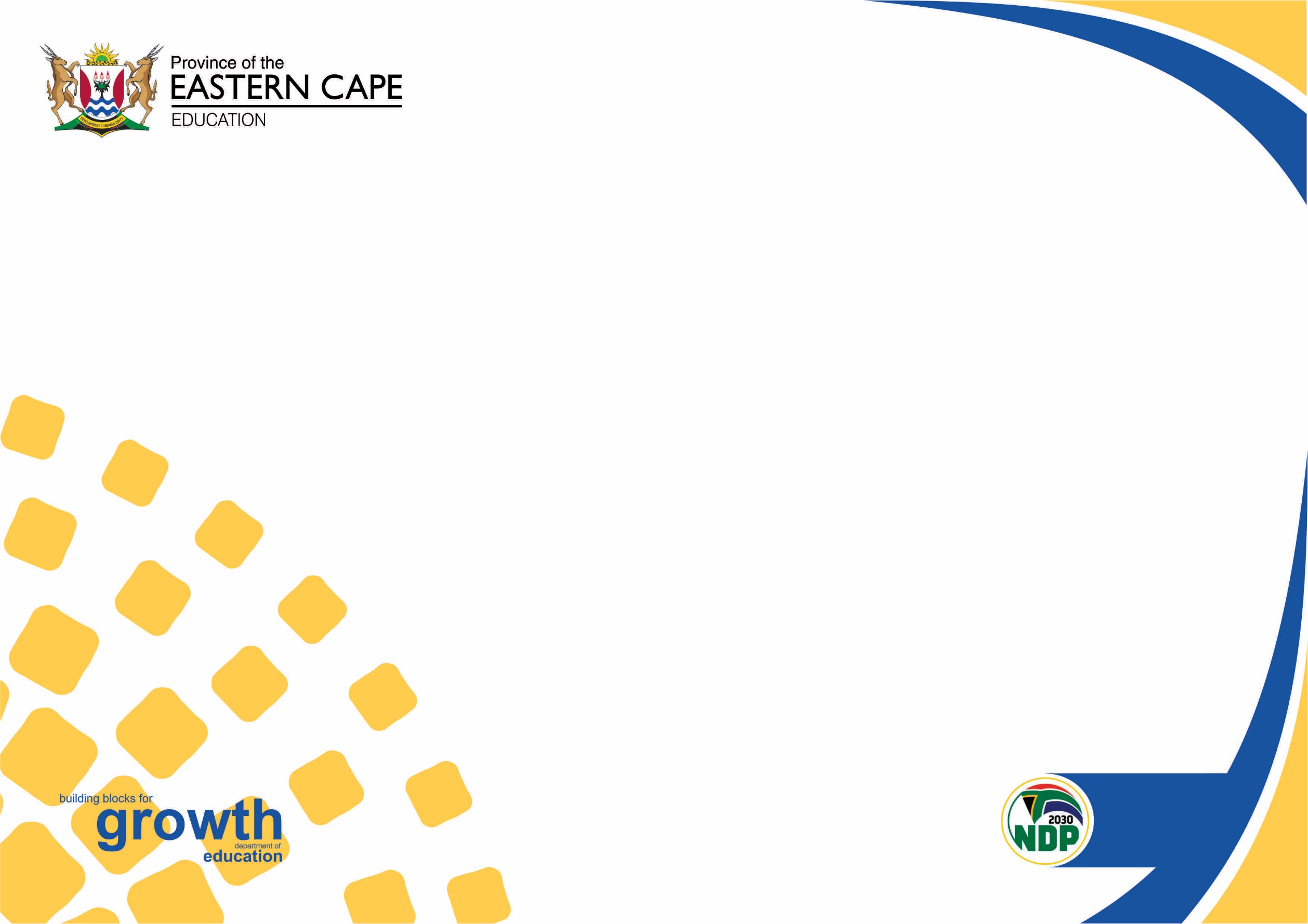 SERVICE DELIVERY PERFORMANCE
.
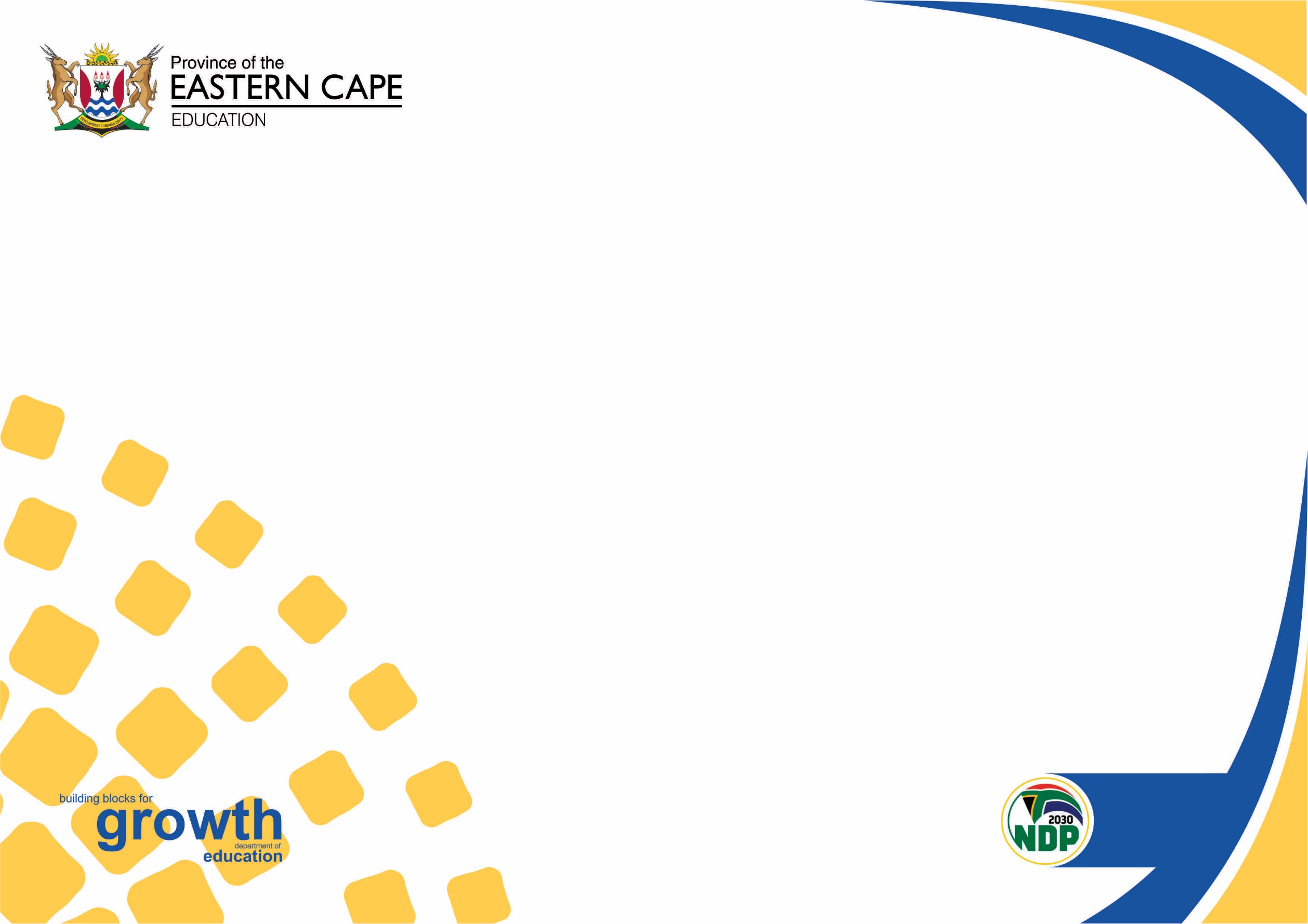 SERVICE DELIVERY PERFORMANCE
.
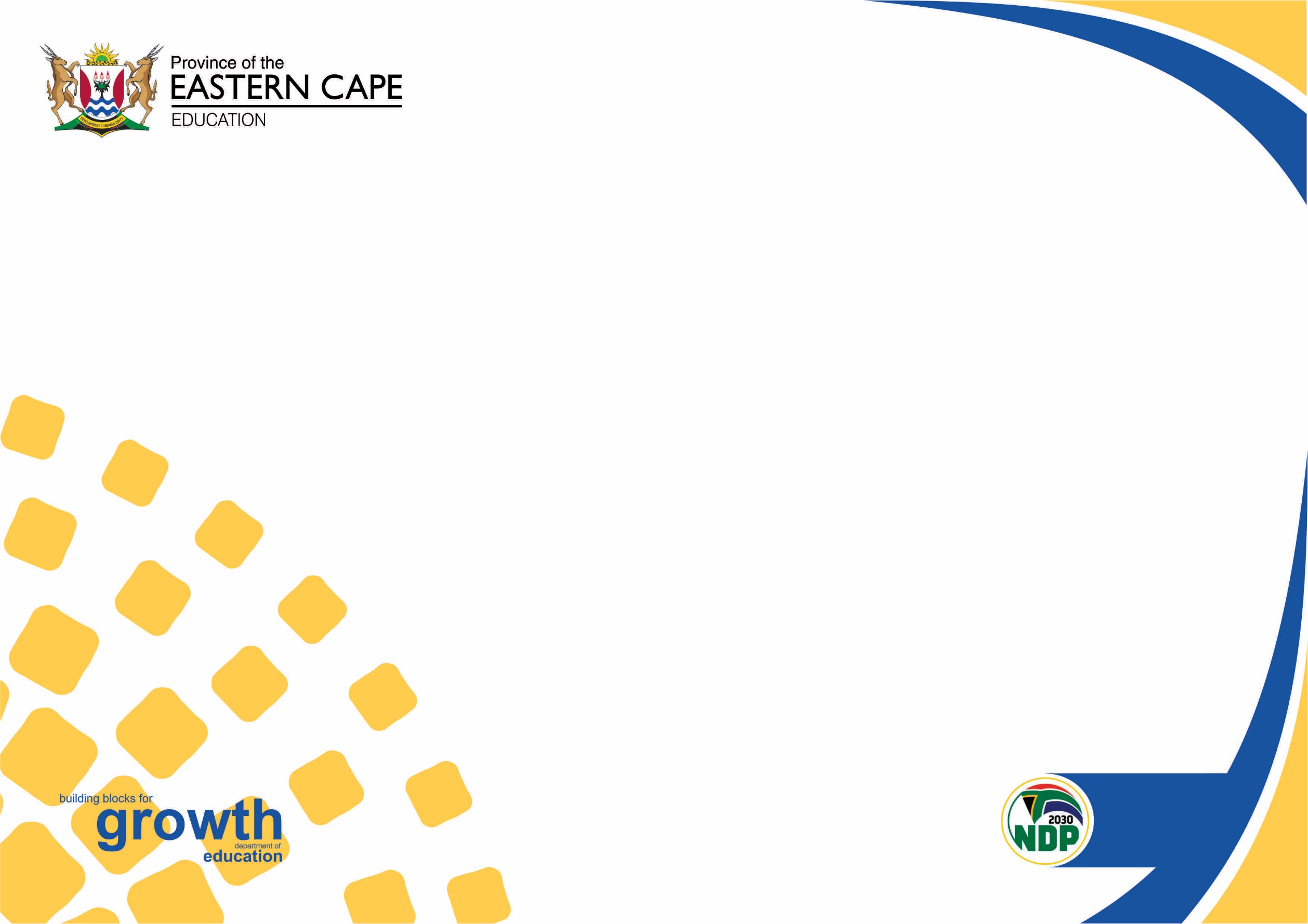 SERVICE DELIVERY PERFORMANCE
.
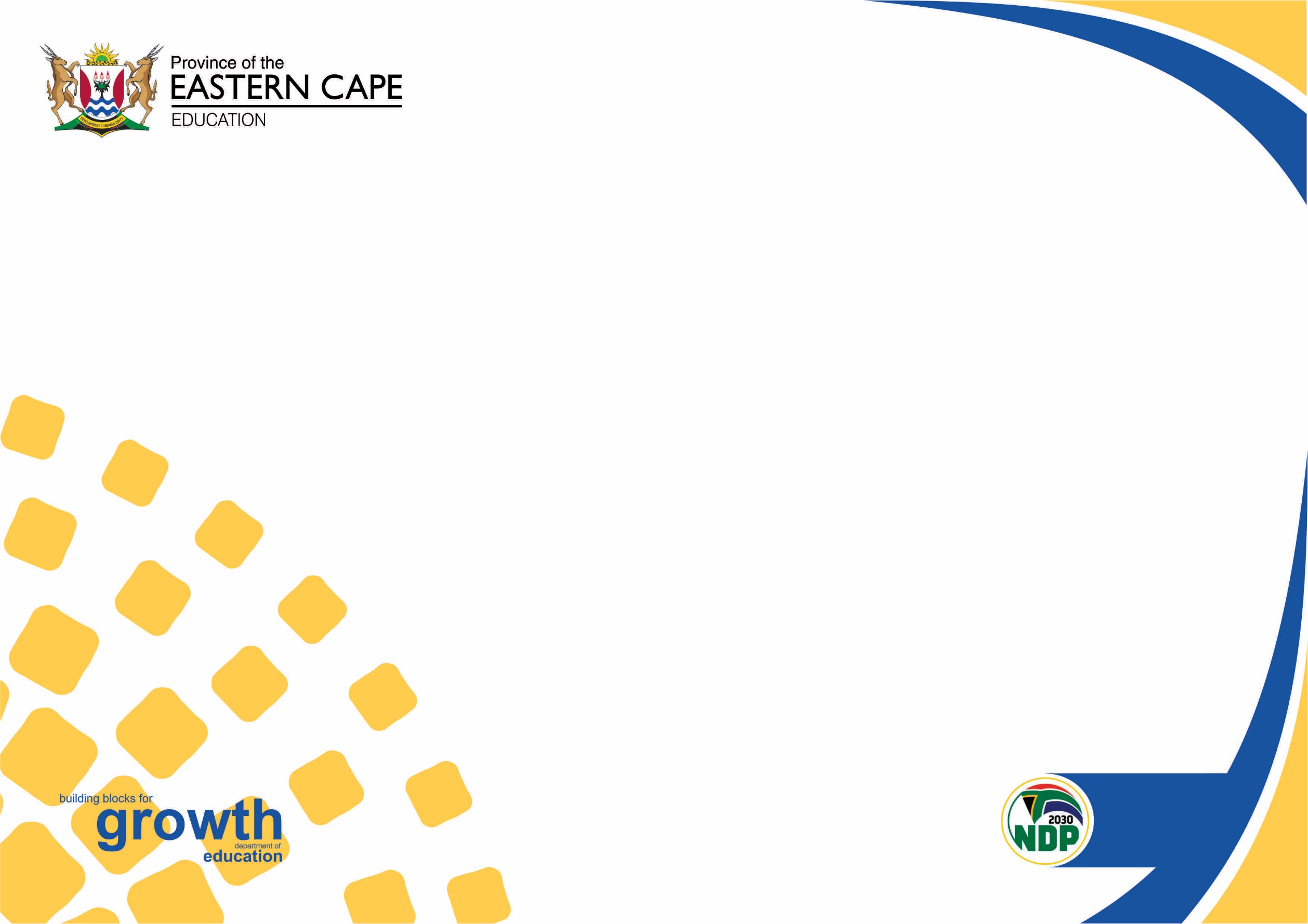 SERVICE DELIVERY PERFORMANCE
.
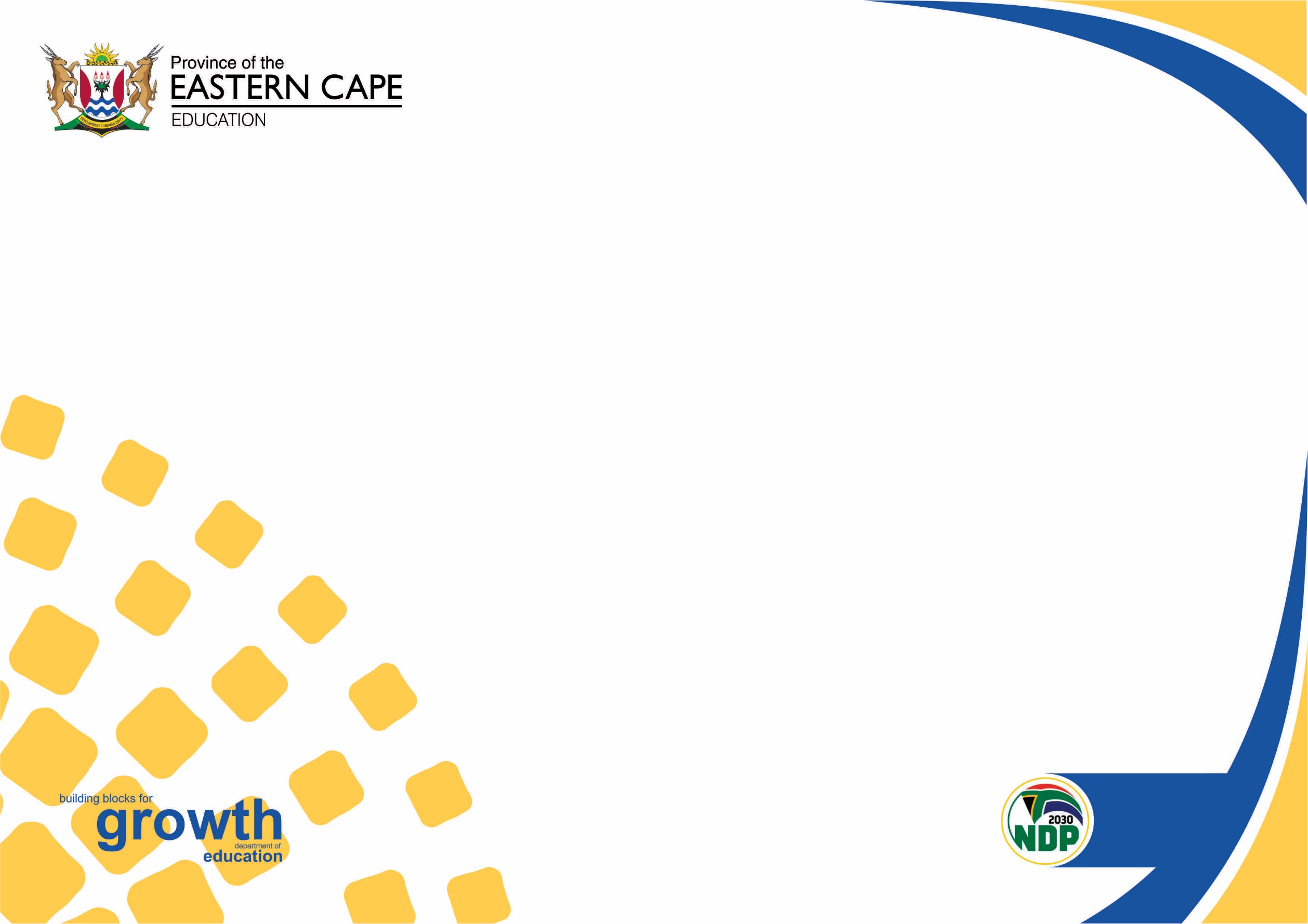 SERVICE DELIVERY PERFORMANCE
.
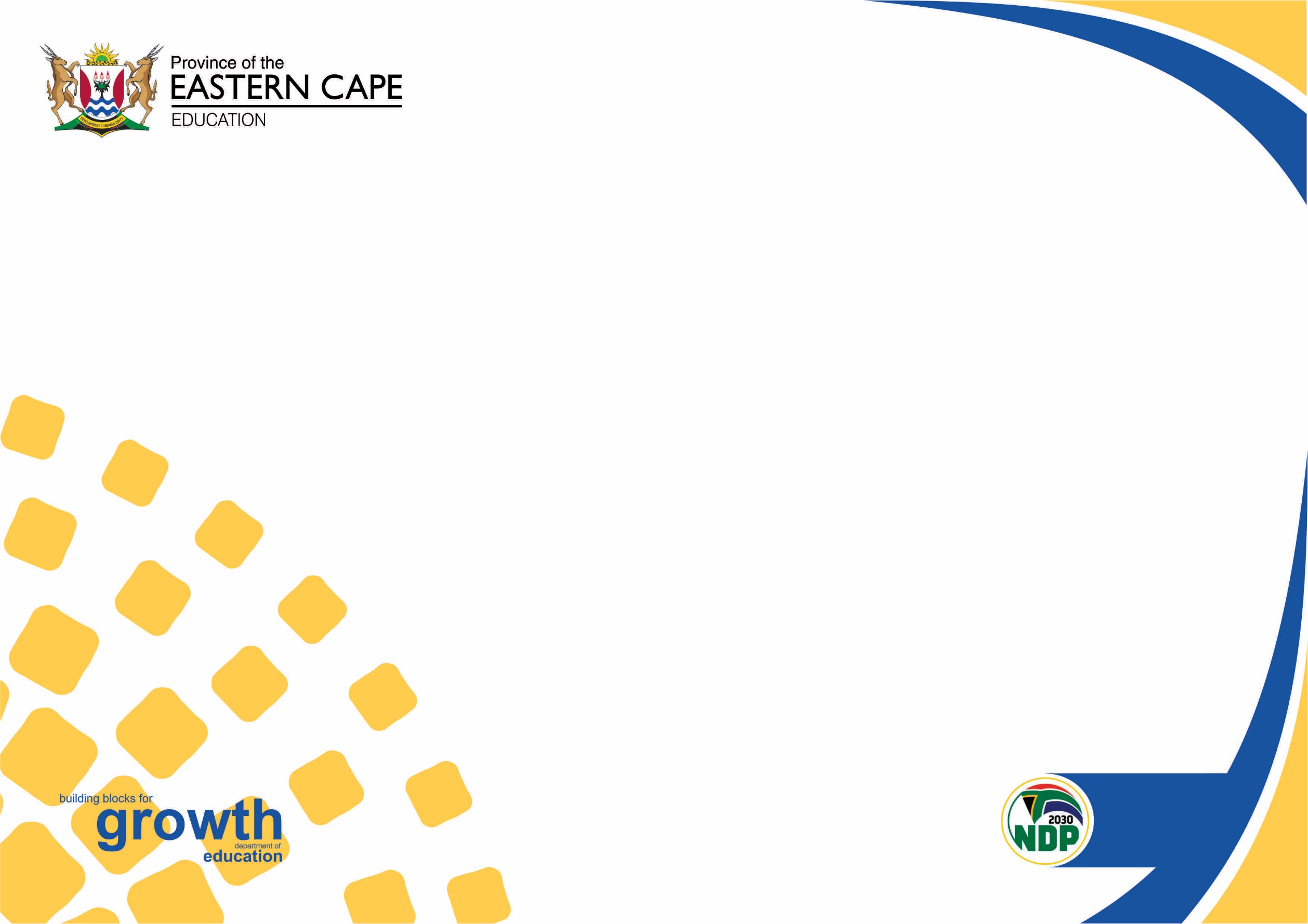 SERVICE DELIVERY PERFORMANCE
.
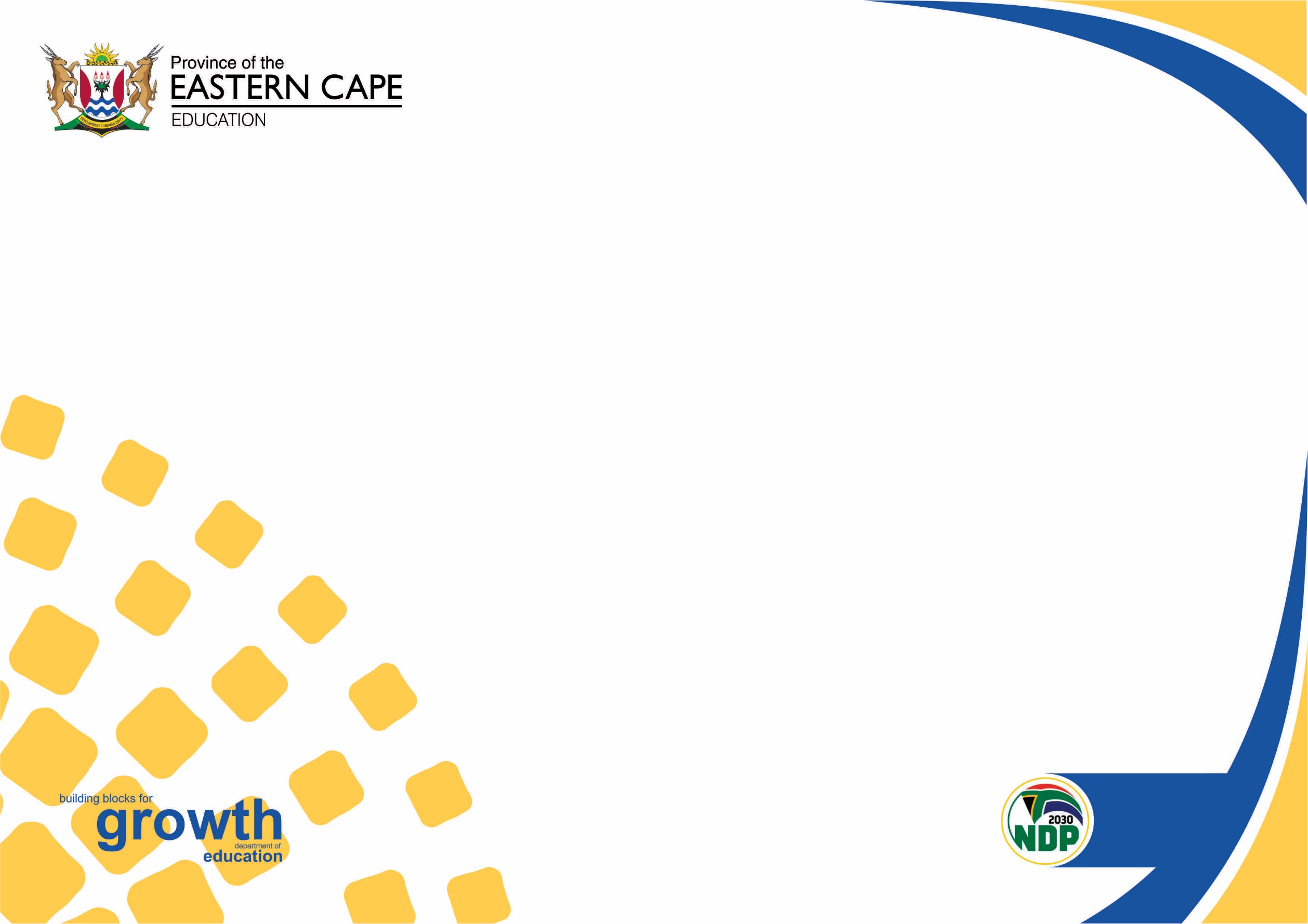 SERVICE DELIVERY PERFORMANCE
.
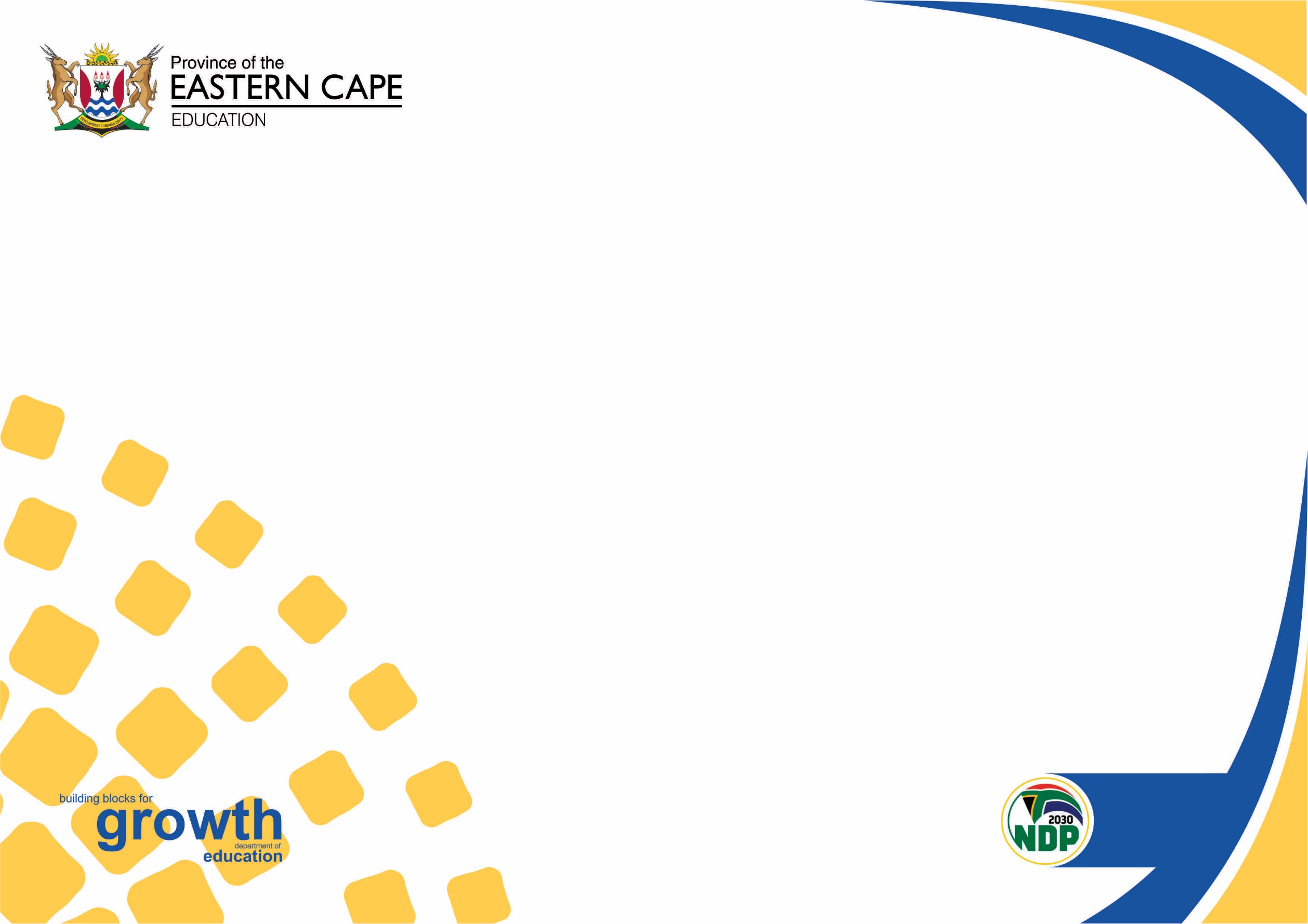 SERVICE DELIVERY PERFORMANCE
.
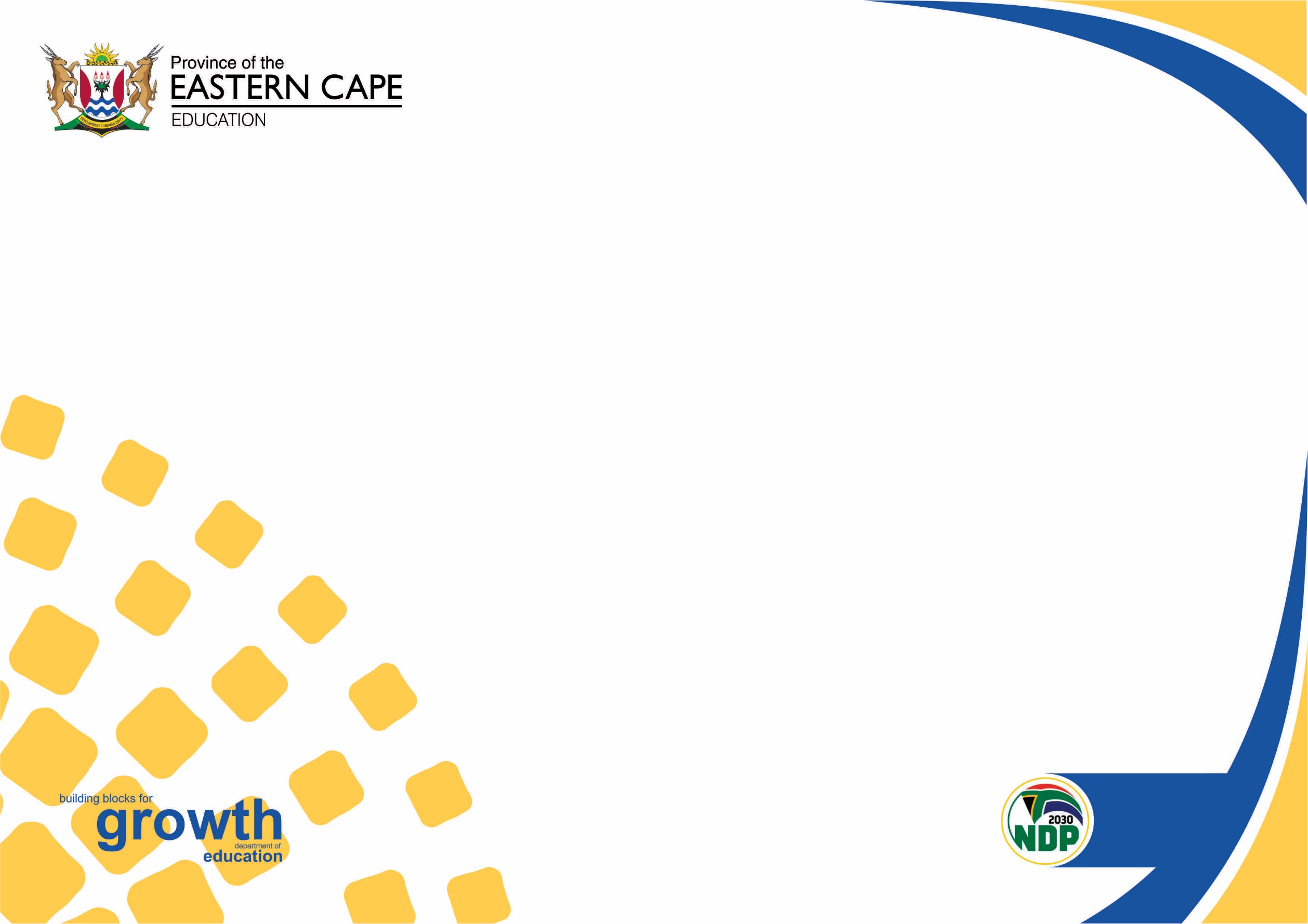 CHALLENGES THAT CONTRIBUTED TO UNDER-EXPENDITURE AND MITIGATIONS
.